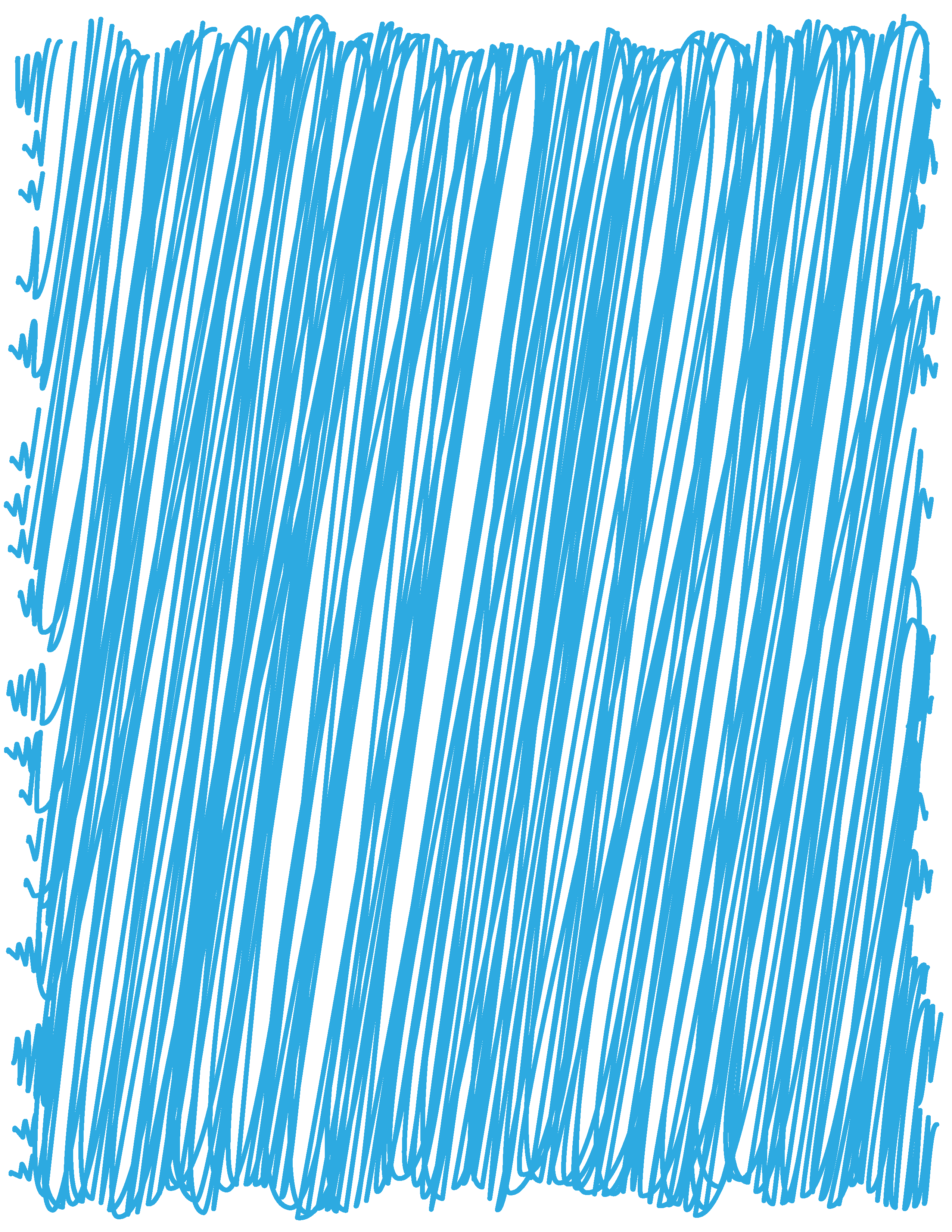 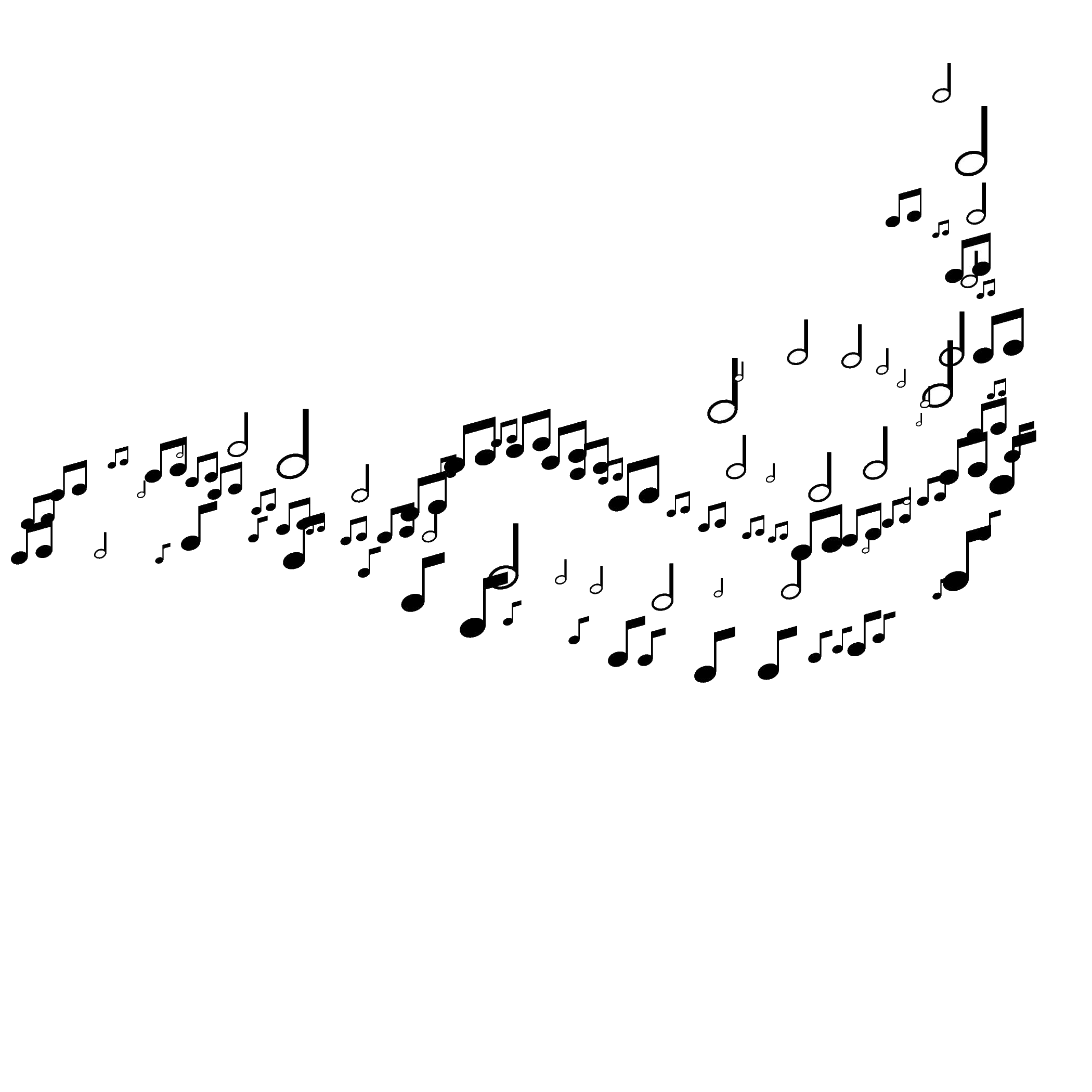 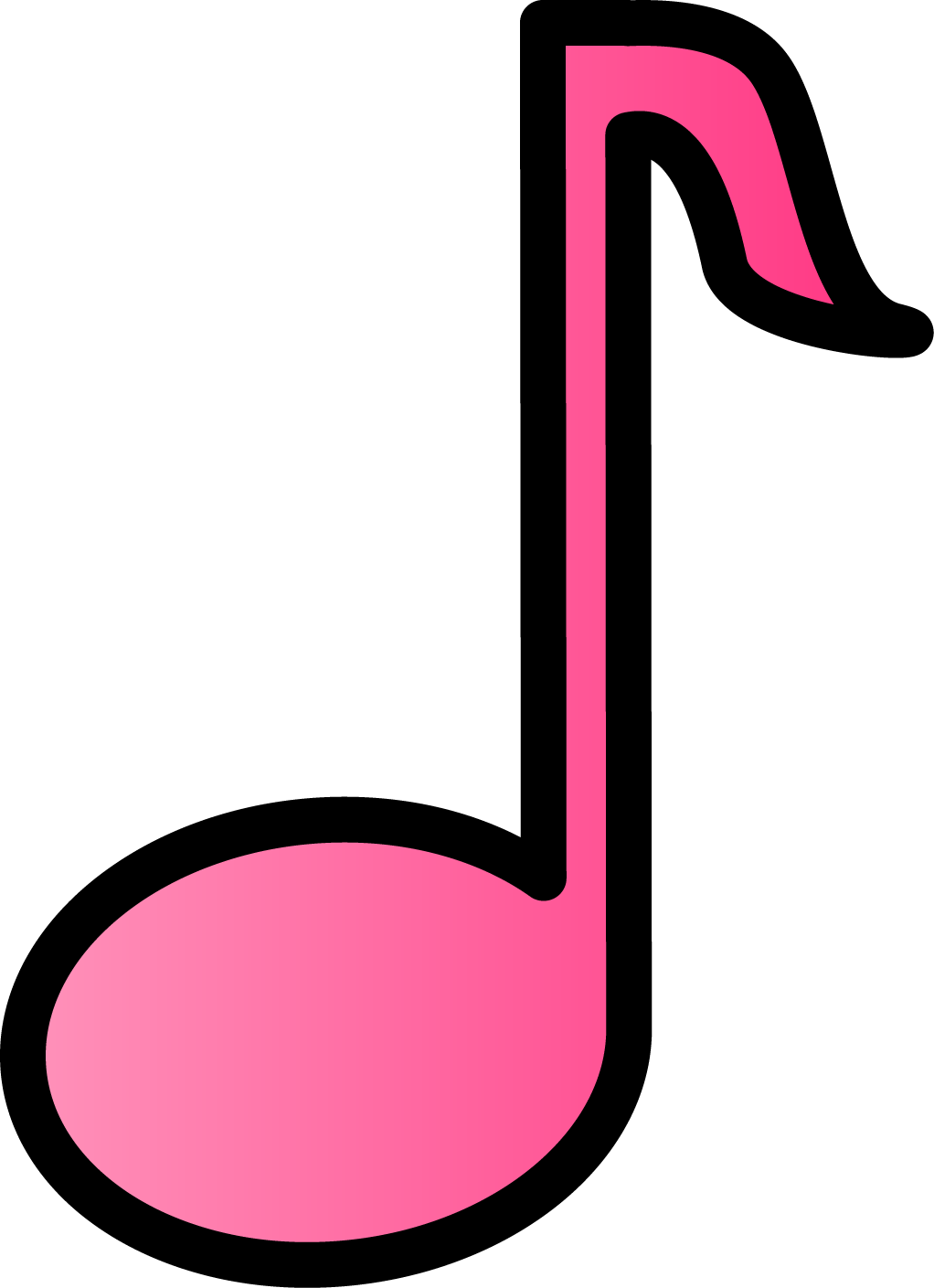 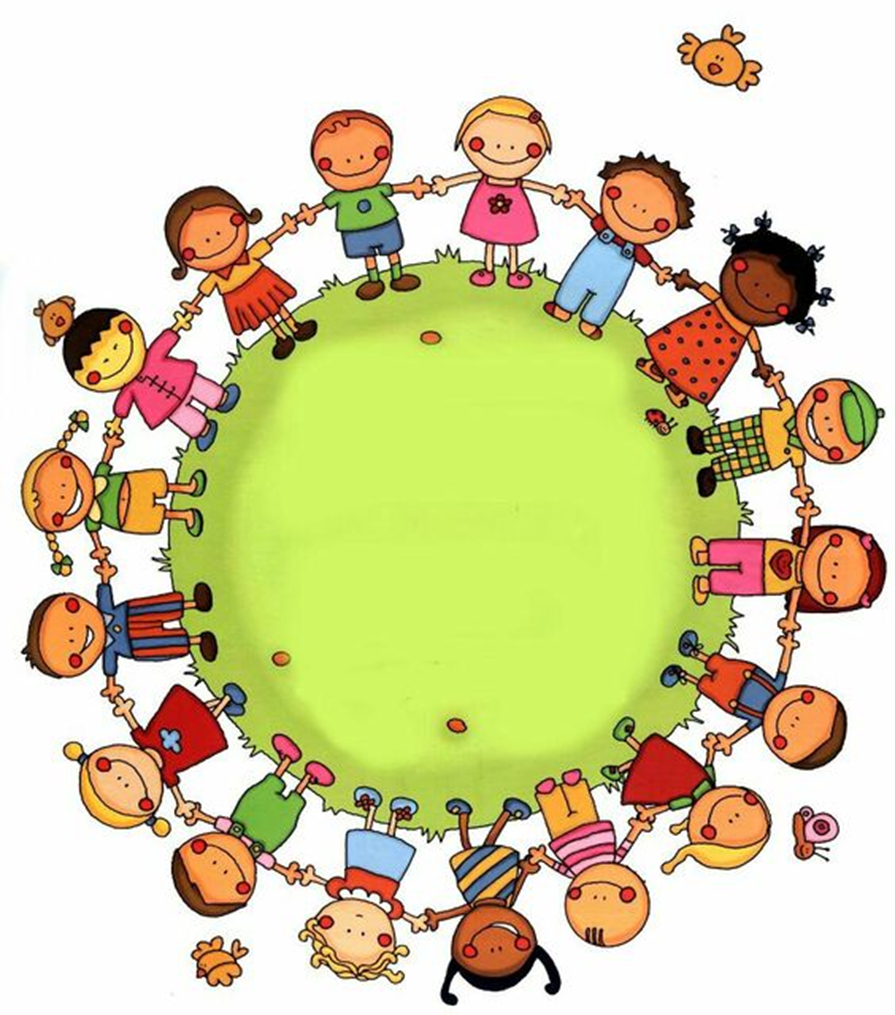 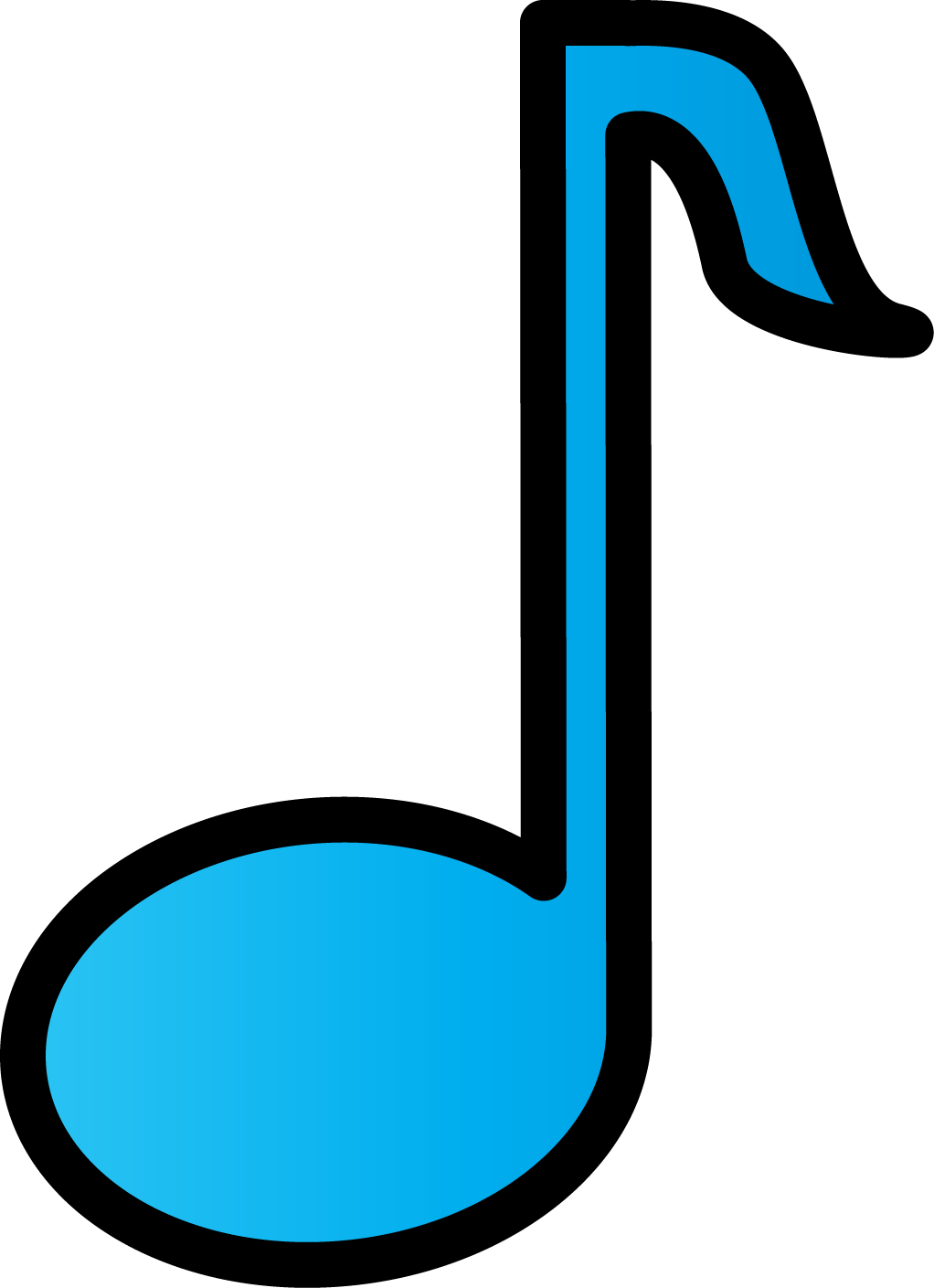 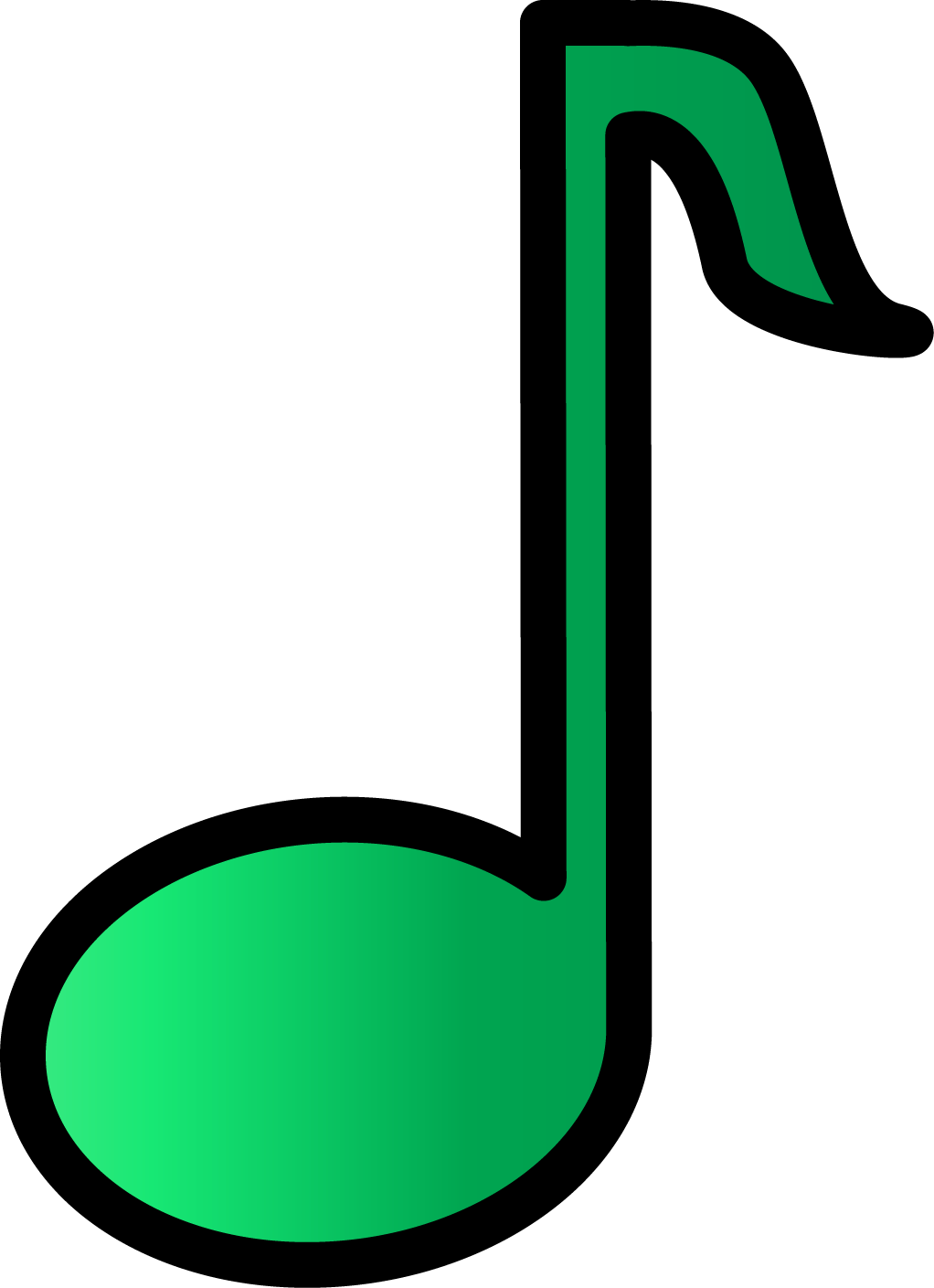 Bienvenue dans la classe 
des CP et de MME SCHMITT
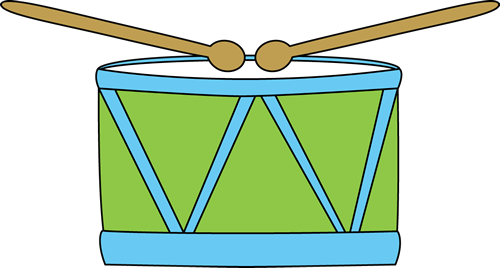 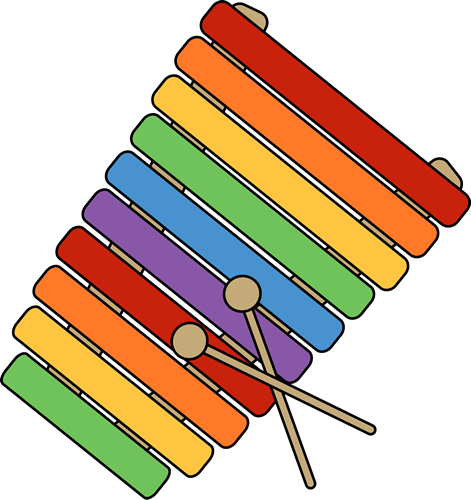